Breakout Session
1
Objectives Of Breakout Session
Design a pre-operative platform trial testing novel agents in patients with resectable NSCLC
Classify: Therapeutic versus non-therapeutic

Identify primary and secondary outcome measures
2
1. Which phase design would you select?
Window of opportunity
Phase 0
Phase 1
Phase 2
Phase 3
Objective: Design a pre-operative platform trial testing novel agents in patients with resectable NSCLC
3
Disclaimer*: over-simplified, relative to this scenario specifically
4
*I’m a pathologist….
First-in-human and safety studies generally are NOT done in untreated, early stage patients
5
1. Which phase design would you select?
Window of opportunity
Phase 0
Phase 1
Phase 2
Phase 3
Objective: Design a pre-operative platform trial testing novel agents in patients with resectable NSCLC
6
Testing for efficacy signals
7
1. Which phase design would you select?
Window of opportunity
Phase 0
Phase 1
Phase 2
Phase 3
Objective: Design a pre-operative platform trial testing novel agents in patients with resectable NSCLC
8
2. Which of the following are benefits of a platform trial design?
Assumes a heterogeneous patient population
Allows parallel and sequential testing of novel therapies and combinations
Trial adapts based on data collected
Pre-defined criteria for “success” or “failure” of a treatment arm
Speed and cost-efficiency
Objective: Design a pre-operative platform trial testing novel agents in patients with resectable NSCLC
9
2. Which of the following are benefits of a platform trial design?
Assumes a heterogeneous patient population
Allows parallel and sequential testing of novel therapies and combinations
Trial adapts based on data collected
Pre-defined criteria for “success” or “failure” of a treatment arm
Speed and cost-efficiency
All of the above
10
“A platform trial is defined by the broad goal of finding the best treatment for a disease by simultaneously investigating multiple treatments, using specialized statistical tools for allocating patients and analyzing results. The focus is on the disease rather than any particular experimental therapy.”
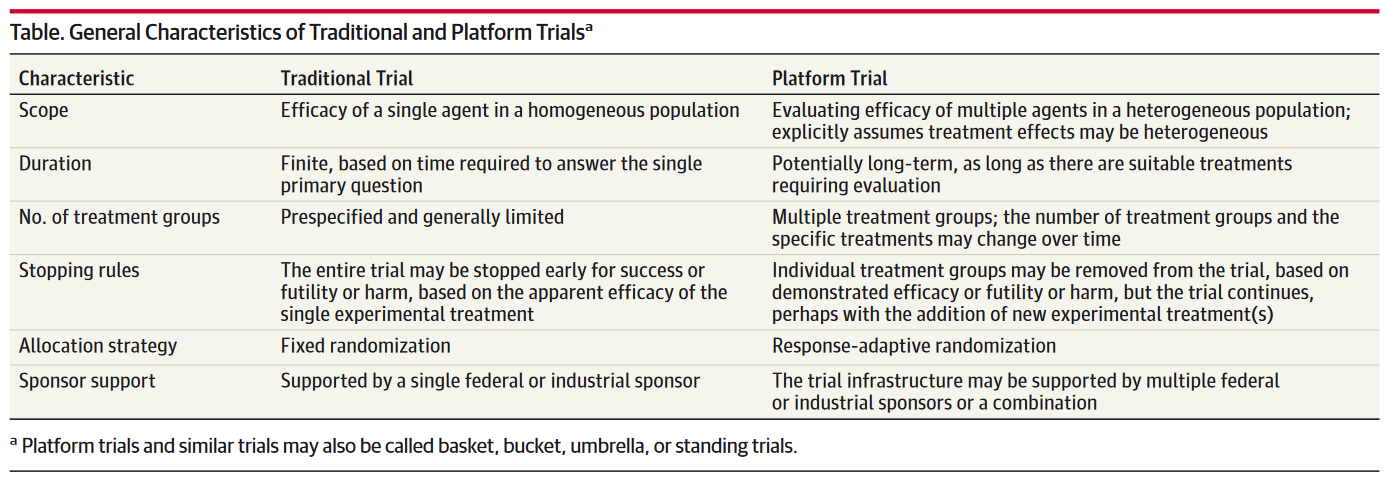 11
Berry et al. JAMA 2015
3. What are potential pro’s and con’s of using a biomarker-selected population?
Objective: Design a pre-operative platform trial testing novel agents in patients with resectable NSCLC
12
3. What are potential pro’s and con’s of using a biomarker-selected population?
Con’s
Testing costs and complexity
	(# screen/eligible patient)
Slower accrual
Testing-related delays in treatment
	(test-results turnaround)
Poor sensitivity 
	(untreated responders)
Poor specificity 
	(treated non-responders)
Pro’s
May enrich for responders (e.g., positive trial more likely)
Reduces risk in patients unlikely to response
Support cost-effective care
May inform combinatorial therapies/precision therapy
13
4. Which safety considerations are unique to neoadjuvant trials?
Disease progression
Surgical complications
Drug interactions
Adverse Events
Delay of surgery or inoperability
Objective: Design a pre-operative platform trial testing novel agents in patients with resectable NSCLC
14
4. Which safety considerations are unique to neoadjuvant trials?
Disease progression (Feasibility)
Surgical complications (Safety)
Drug interactions
Adverse Events
Delay of surgery or inoperability (Feasibility)
Potentially curable (resectable) 


Incurable (unresectable)
15
*Patients and surgeons need this data
5. If our goal is speedy results, which efficacy outcome measure(s) is/are preferred?
Event-free survival (EFS)
Recurrence-free survival (RFS)
Major pathologic response (MPR)
Overall survival (OS)
Pathologic complete response (pCR)
Objective: Design a pre-operative platform trial testing novel agents in patients with resectable NSCLC
16
5. If our goal is speedy results, which efficacy endpoint(s) is/are preferred?
Event-free survival (EFS)*
Recurrence-free survival (RFS)
Major pathologic response (MPR)
Overall survival (OS)
Pathologic complete response (pCR)
Objective: Design a pre-operative platform trial testing novel agents in patients with resectable NSCLC
17
6. Proposed primary and secondary endpoints?
Objective: Design a pre-operative platform trial testing novel agents in patients with resectable NSCLC
18
6. Proposed primary and secondary endpoints?
Primary
Secondary
Safety
Feasibility
*power calculations
pCR and MPR
EFS at 2 years
Surgical outcomes
Downstaging
Radiologic response
Biomarkers
Quality of life
19
6. Proposed primary and secondary endpoints?
Safety
For grade 3 or higher adverse events
	≥ 30%  discontinue arm
	 ≤10%  continue
If ≤ 3 grade 3 or higher adverse events are observed in 20 patients: treatment is safe. Type I error = 0.11; power = 0.87 with exact binomial test 

Feasibility
Treatment is considered feasible if 85% of patients receive surgery within 4 weeks of completion of 6 weeks of neoadjuvant therapy
20
Objectives
√ To identify role(s) of preoperative trials in cancer drug development
√ Identify key trial elements that guide the design of preoperative trials
√ Design a preoperative platform trial testing novel agents in patients with resectable NSCLC
21
THANK YOU
22